A Framework for Coarse-Grain Optimizations in the On-Chip Memory Hierarchy
J. Zebchuk, E. Safi, and A. Moshovos
Introduction
On-Chip caches will continue to grow
To compensate for limited off-chip bandwidth
On-Chip Area and Power consumption are the limiting factors
Designs have to optimize in both directions
[Speaker Notes: Presumably, caches will not be able to constantly grow with the current technologies
All of this is necessary to meet the demands of multiprocessing and multithreading]
Proposed Solution
Coarse-Grain Tracking and Management
Tracking information about multiple blocks belonging to coarser memory regions
Improvements for snoop-coherent shared memory multiprocessors
Performance
Bandwidth
Power
Necessary information
Whether a certain block in a region is cached
Which specific blocks in a region are cached
[Speaker Notes: More significant as the L2 caches grow larger]
Implementation Idea
Cache design with coarse-grain management as a priority
RegionTracker (RT) framework
Reduces overhead
Eliminates imprecision
Communication still uses fine-grain blocks

Improvement
Single lookup determines which, if any blocks are cached and where
Simple block and region lookups
Higher associativity is not necessary
RegionTracker Requirements
Replace only the tag array of a cache with a structure for inspecting and manipulating regions of several cache blocks
Incorporates typical cache functionality
Add-on functionality:
Single lookup can determine whether a region is cached
Single lookup can determine which blocks of a region are cached and where
The cache supports region invalidation, migration and replacement
RegionTracker Structure
Assumption: 8MB, 16-way associative L2 cache, 64 byte blocks, 50-bit physical addresses and 1KB regions
Region Vector Array (RVA)
Evicted Region Buffer (ERB)
Block Status Table (BST)
Region Vector Array (RVA)
Each entry tracks fine-grain per block location information for a memory region
Entries contain
Region tag
Several Block Information Fields (BLOFs) [one per block in the region]
Identifies in which way the corresponding block is cached
Evicted Region Buffer (ERB)
Evicted RVA entries are copied into ERB
Eliminates the need for multiple simultaneous block evictions
Does not contain any datablocks
12 entries are sufficient to avoid performance losses
Eagerly eviction of blocks from the oldest one third of its entries
When an empty entry is not available, cache uses standard back-pressure mechanism to stall the cache
Improvement: eager evictions
Block Status Table (BST)
Stores per block status information
RVA stores information for more blocks than the number of blocks present in the cache (2x or 4x)
But only required for blocks that are resident in cache
Storing this information in BST reduces storage requirements
BST stores:
LRU information
Block status bits	
BST breakpointers
To avoid searching multiple RVA sets
Contain RVA index bits that are not contained in the RVA index
[Speaker Notes: Addresses that map to a specific BST set can map to multiple different RVA sets
To avoid searching multiple RVA sets,]
Functional Description
[Speaker Notes: In the event of a block hit, the result of the RVA or ERB lookup determines which way in the BST is selected in the final stage of the BST access.
On an RVA hit and block miss, we need to replace a block from the same data set. Since multiple RVA entries may map onto this data set, the BST backpointers determine the RVA set of each block and the BLOFs of that RVA set determine the corresponding RVA entry. This process determines the address of the victim block so it can be evicted, and the two RVA entries (for the requested and victim blocks) are updated to reflect their new states.
When a region miss occurs, that is no RVA entry or ERB entry is found with the correct region tag, then a victim RVA entry is selected and copied to the ERB. As a result of this process, the backpointers in the BST for all the blocks in the victim region become inconsistent.]
Optimizations
Snoop elimination
Reduction of power and bandwidth in multiprocessors
Eliminating unnecessary broadcasts
The first block access into region uses broadcast
All remote nodes report whether they have any blocks from that region cached
Originating node determines whether the region is non-shared
Subsequent requests to this region do not use broadcast
Coarse-grain Coherence Tracking (CGCT) with Region Coherence Array (RCA)
RegionScout
RegionTracker can implement the functionality with a single bit addition per RVA entry
For RegionScout, one sharing bit is added to each BLOF to indicate whether a block is shared or not
[Speaker Notes: RCA structure maintains precise information; evicting an entry from the RCA can result in evicting data from the cache to maintain this precision
RegionScout uses imprecise information, trading some accuracy for reduced area overhead]
Relation to Previous Coarse-Grain Cache Designs – Data Set Region (DSR)
[Speaker Notes: DSR = data set region = continuous portion of data array sets
SC is the most restrictive as it allocates a single RVA entry for each data way in each DSR. 
SPC adds flexibility by having more RVA entries per DSR. In SPC, these additional entries form a single, highly associative set in the RVA. 
RT offers flexibility similar to SPC, but RT increases the number of RVA sets instead of just increasing associativity. 
As our experiments show, depending on cache size, SC increases miss rate by up to 142%, while a 32-way to 56-way RVA is necessary for SPC to approach within 1% the hit rate of a 16-way cache]
Relation to Previous Coarse-Grain Cache Designs – Decoupled Sectored Cache (DSC)
DSC overcomes the problems of poor miss-rates and high associativity
But not suitable for RegionTracker
When a region tag is replaced, all BST sets in DSR must be scanned on-the-spot
Consumes cache bandwidth and increasing cache latency
Single access is not sufficient to identify whether a region is cached or which block in a region are cached
DSC must scan multiple sets for precise identification
DSC Improvements
Smoothing Out Evictions (oDSC)
Modified ERB
Still needs to scan all blocks within an evicted region
Precise Dual-Grain Tracking
RegionTracker-DSC
Extends oDSC
Adds single bit BLOPs to each region tag
Experiments
4 core CMP with shared L2 cache
Based on Piranha cache design
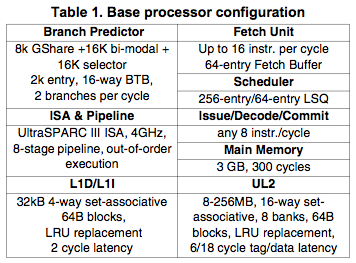 [Speaker Notes: 4GHz???]
Experimental Workloads
Simulations
Performance: SMARTS
100K cycles warming
50K cycles measurements collection
Performance measured as aggregate number of user instructions committed each cycle
Miss rates
Functional simulation of 2B cycles
Each core executes one instruction per cycle
Measurements taken only for the second billion
Misses per 1K Instructions for Conventional Caches
[Speaker Notes: Obviously, larger caches have less misses
All the results pass this are going to be relative to this
They only look at 16-way caches, because apparently reducing associativity increases miss rate]
Sector Cache vs. RegionTracker
[Speaker Notes: SC has bad performance for smaller caches; 521 byte sector because 1K was 50% more in terms of miss rate
For 128MB and 256MB RegionTracker has the same miss-rate as conventional cache
-the miss rate never increases by more than 3.4% (for 8MB)]
Storage and Area Requirements
8MB, 16-way set-associative data arrays
Number of bits: 
50-bit address
3 state bits per block
64-byte blocks
Relative Miss Rate vs. Tag Area
[Speaker Notes: X-axis: relative area of the structure compared to the area of a conventional tag array
RT-DSC design provides an additional area savings of 12% 35% compared to RT
--cost is increased complexity and reduced functionality]
Performance / Slowdown
RT design uses 2K, 12-way set-associative RVA sets
Average slowdown of 0.2% (+/-1.0%)
Apache slowdown of 0.97% (+/- 2.9%)
Query 17 had speedup of 0.9% (+/- 1.3%)
RegionTracker Energy
[Speaker Notes: 2K 12-way associative RVA sets with 1KB regions
All workloads see a reduction of around 33% (+/- 6%)]
Snoop Broadcast Elimination
[Speaker Notes: 4-way CMP with 512KB private L2 caches
Last bar is RegionTracker using 1KB regions; uses precise sharing information
--uses less resources (2K bits versus 178.3 bits for RegionScout)
BlockScout optimization requires 32Kbits => still 144.3 Kbits less than the size of RegionScout]
Conclusion
Small cost of implementation of RegionTracker
Small increase in miss rate (1%) 
Minimal decrease in performance
No area increase (actual reduction of 3-9%)
Improvements
Energy reductions: 33%
Snoop Broadcast Elimination: 42% (up to 55% with BlockScout)
Discussion
Simulation: Collecting measurements only for 50k cycles?
4GHz CMP?
Why are they using 12-way associative RVA instead of 16?
Figure 6?
Other questions…